WELCOME TO ALABAMA AER CHAPTER’S LEADERSHIP TRAINING INIATIVE
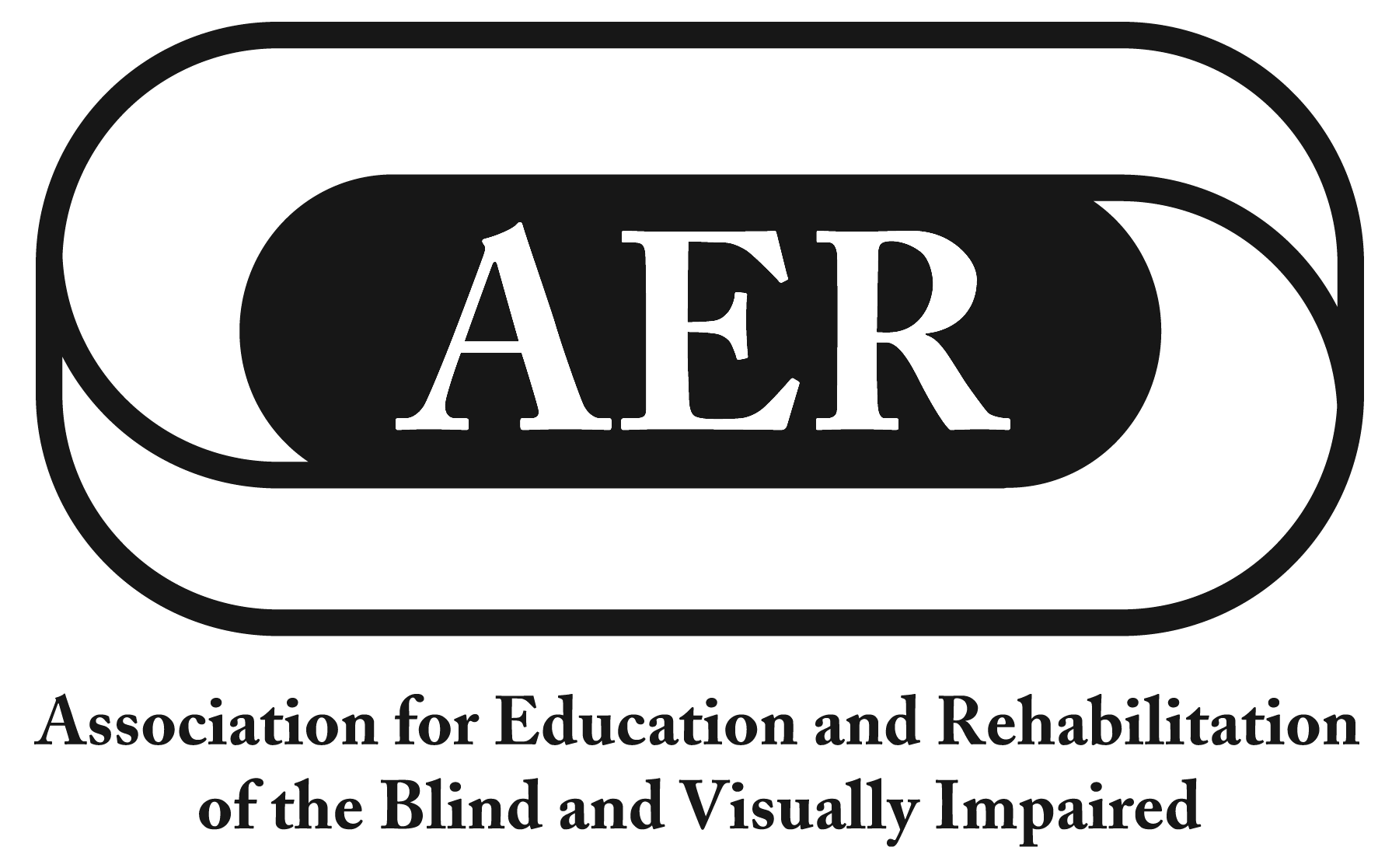 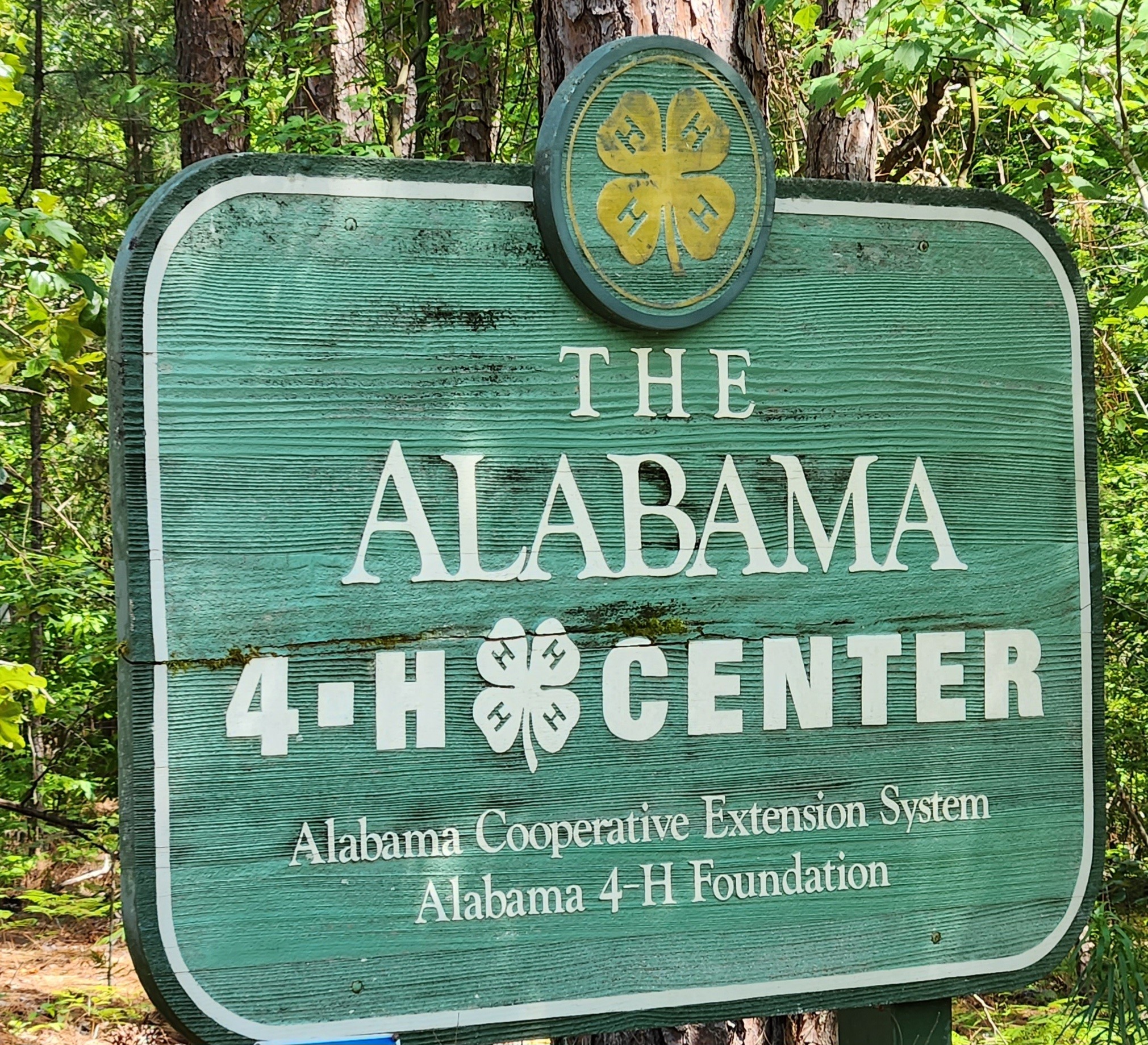 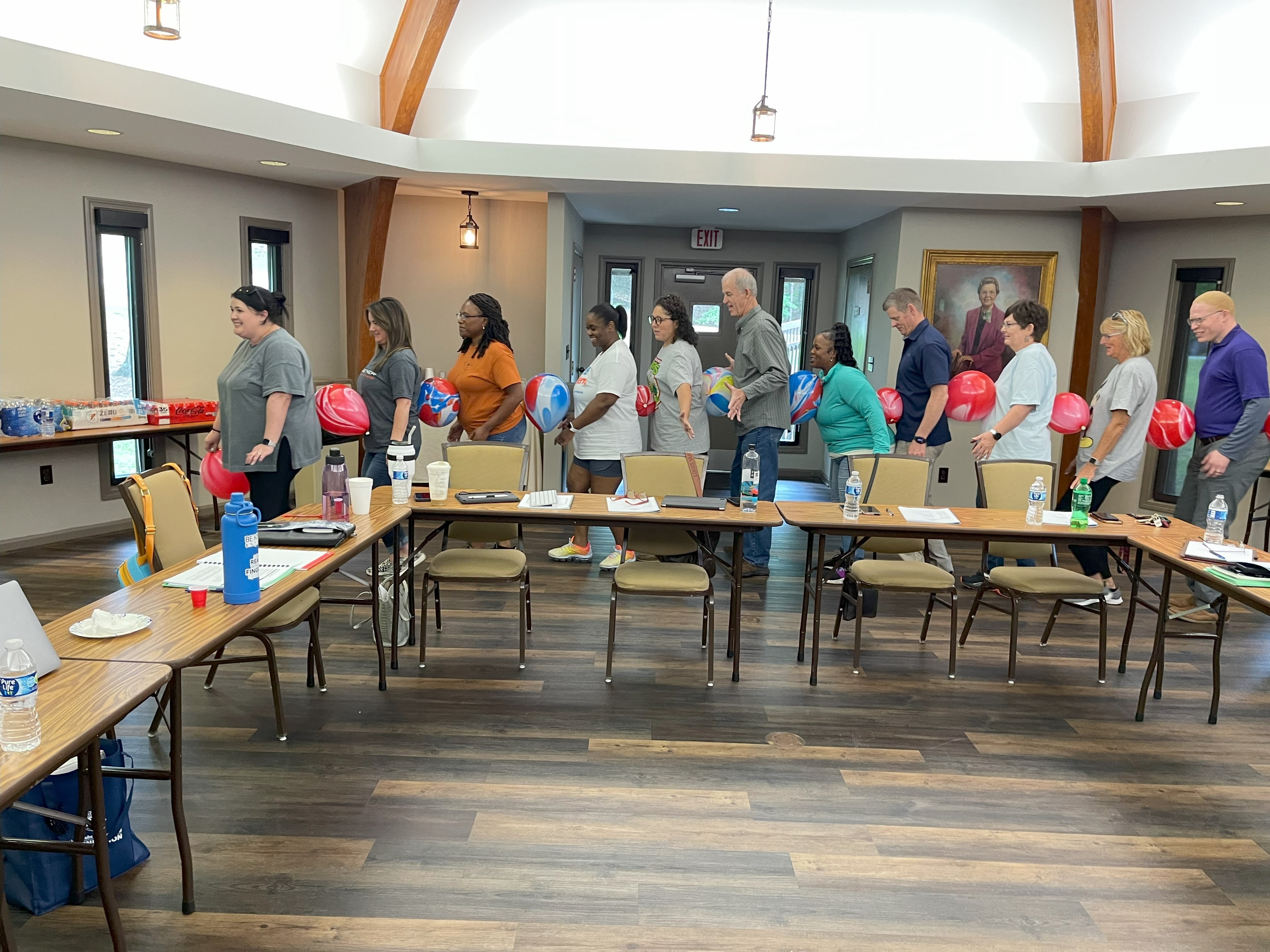 "Sticking Together is what "TEAM" is ALL About”!!!!
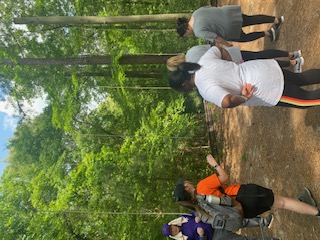 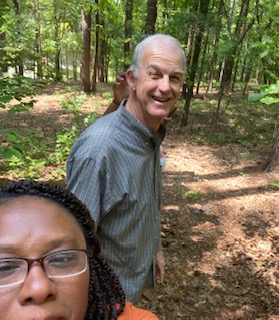 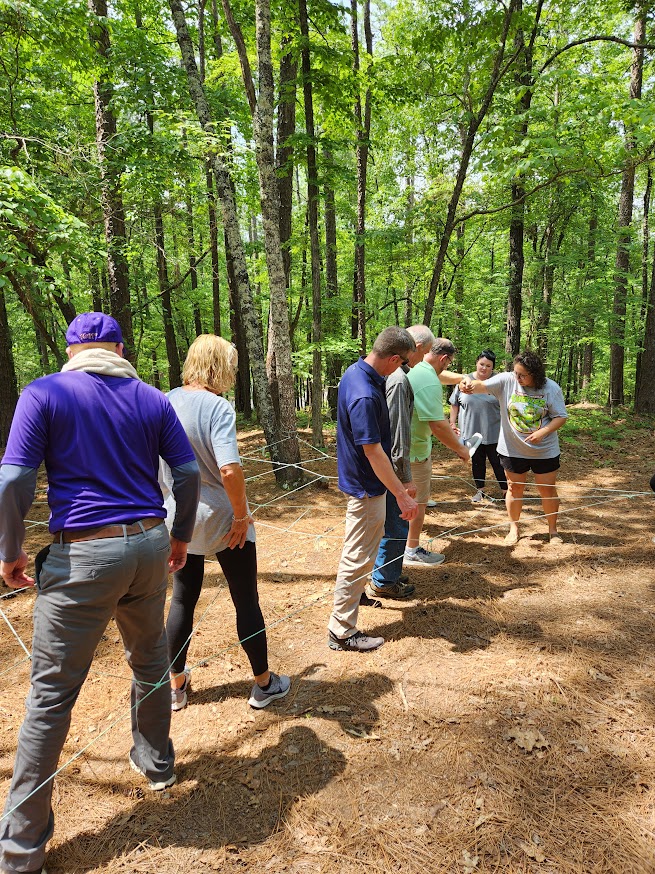 The Challenge Course Begins
Jack and LaTonya
Donte and his Magic Towel
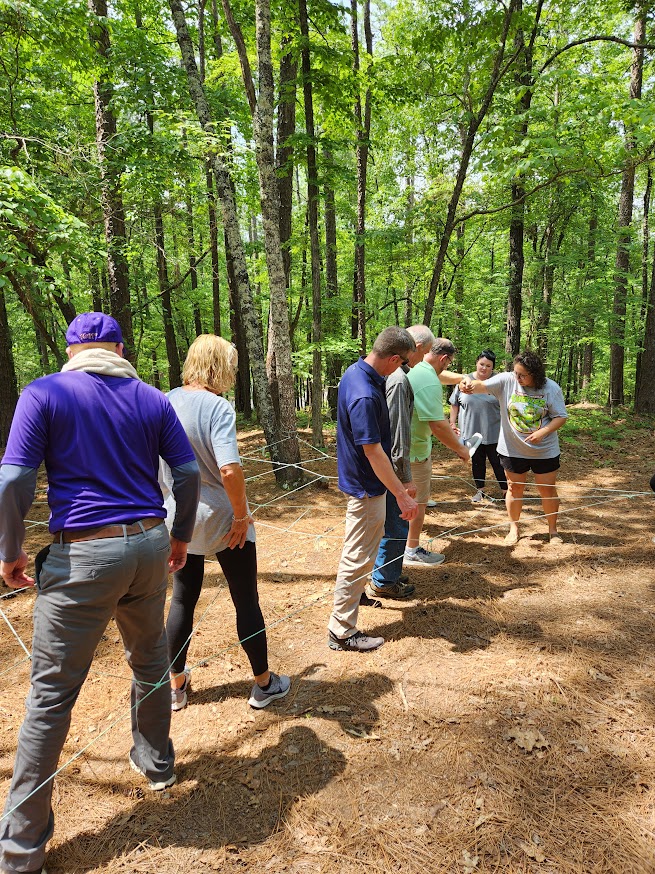 Donte’s Magic Towel is WORKING!
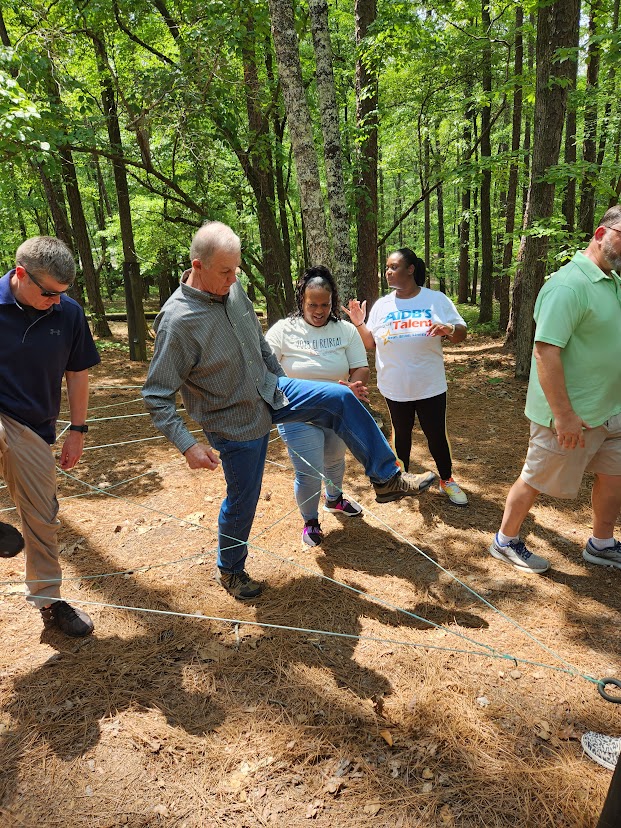 One GIANT STEP for Alabama AER!
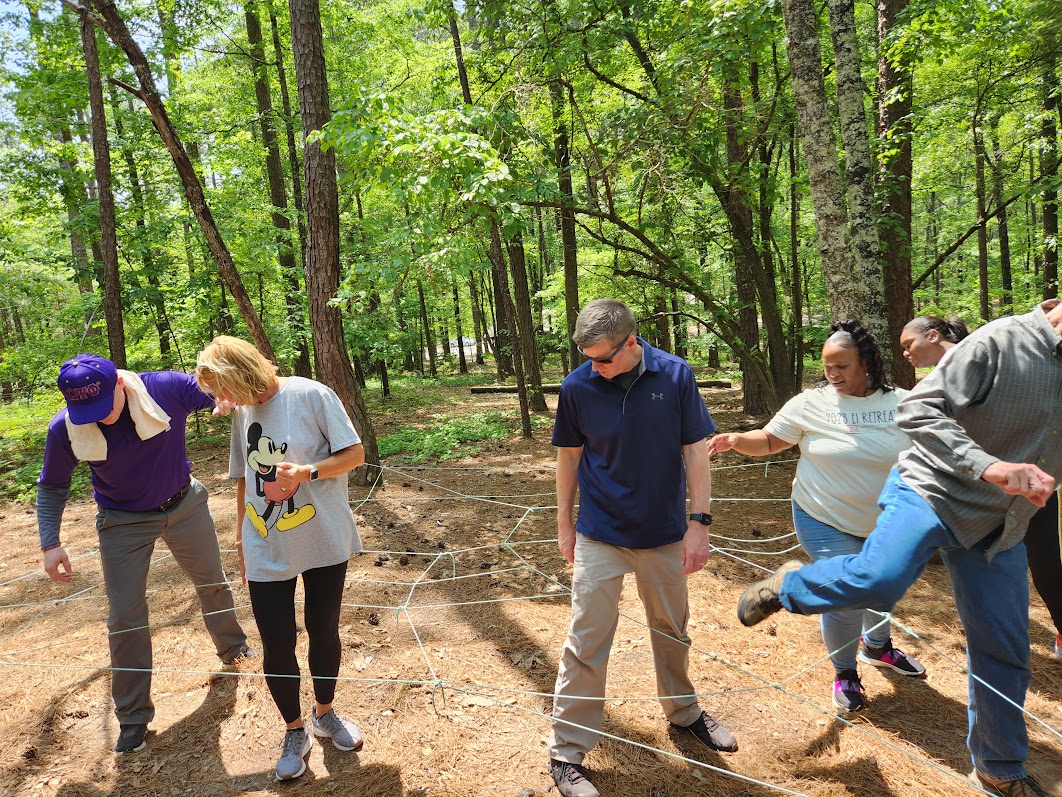 Sharon I’m telling YA this TOWEL is Magic!!!!
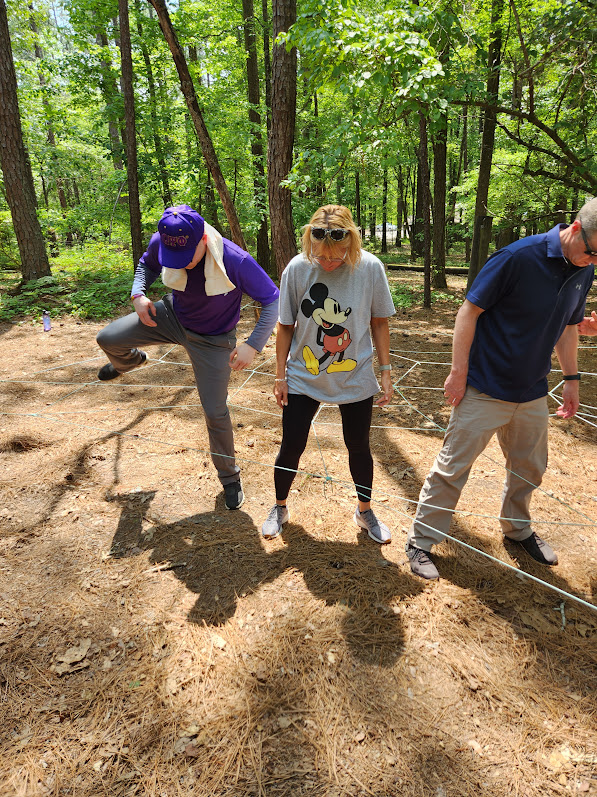 WATCH THIS
MAGIC!!
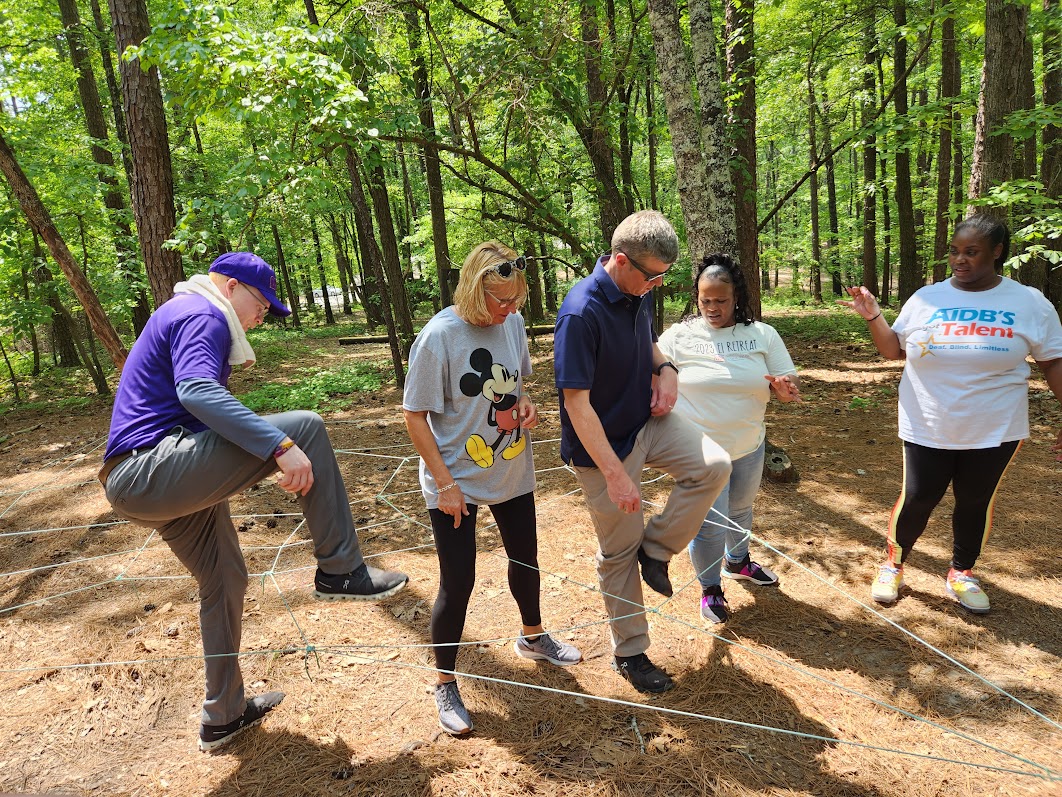 HERE COMES THE MAGIC !!!!
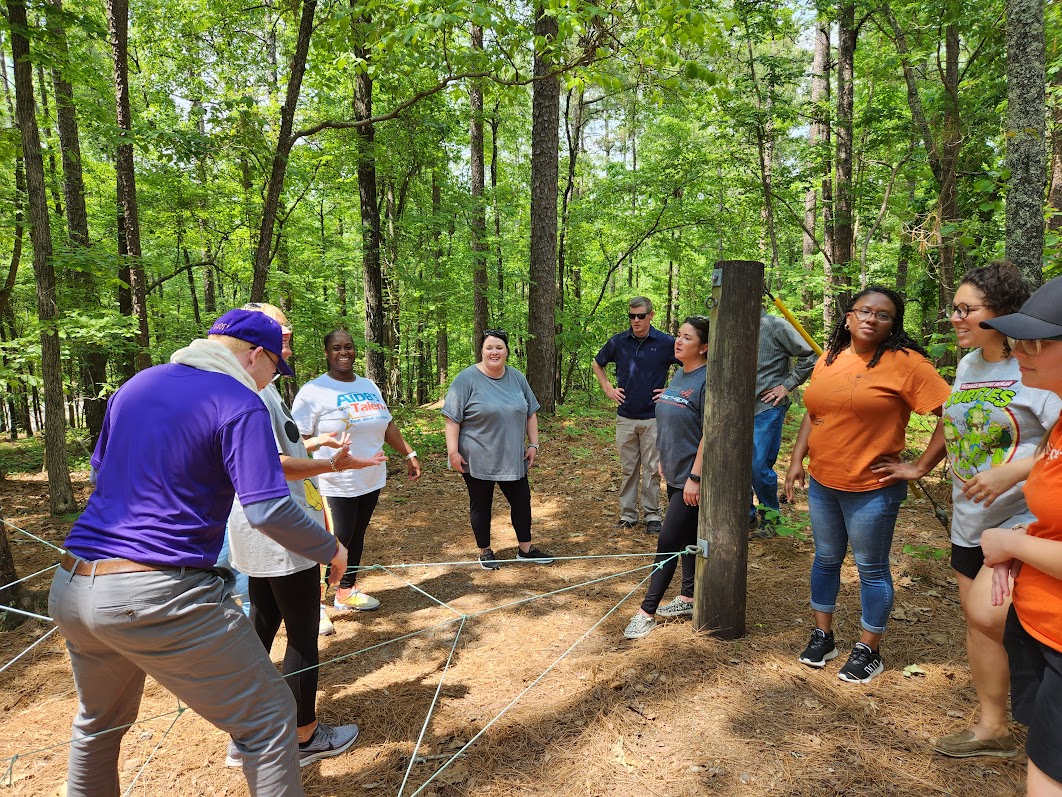 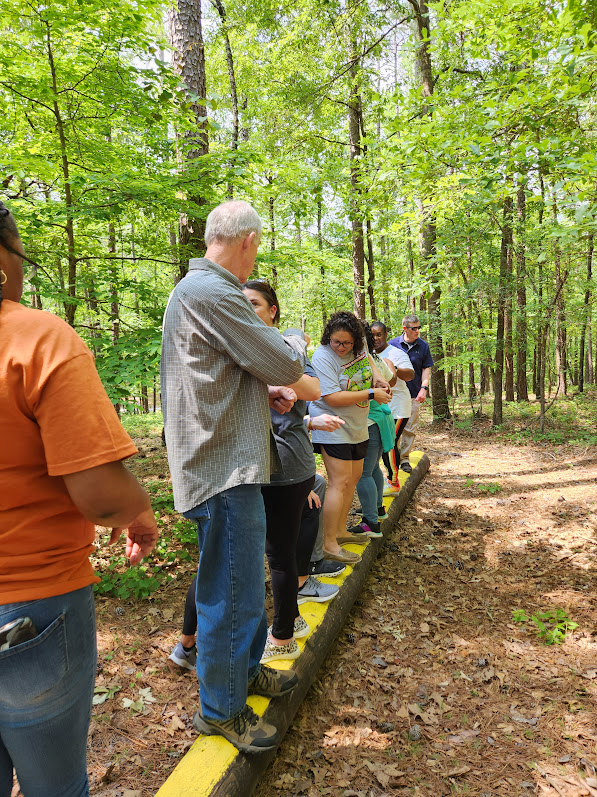 LOGROLLING
If a legislator logrolls, he initiates the trade of votes for one act or bill in order to secure votes on behalf of another act or bill. Logrolling means that two parties will pledge their mutual support, so both bills can attain a simple majority.
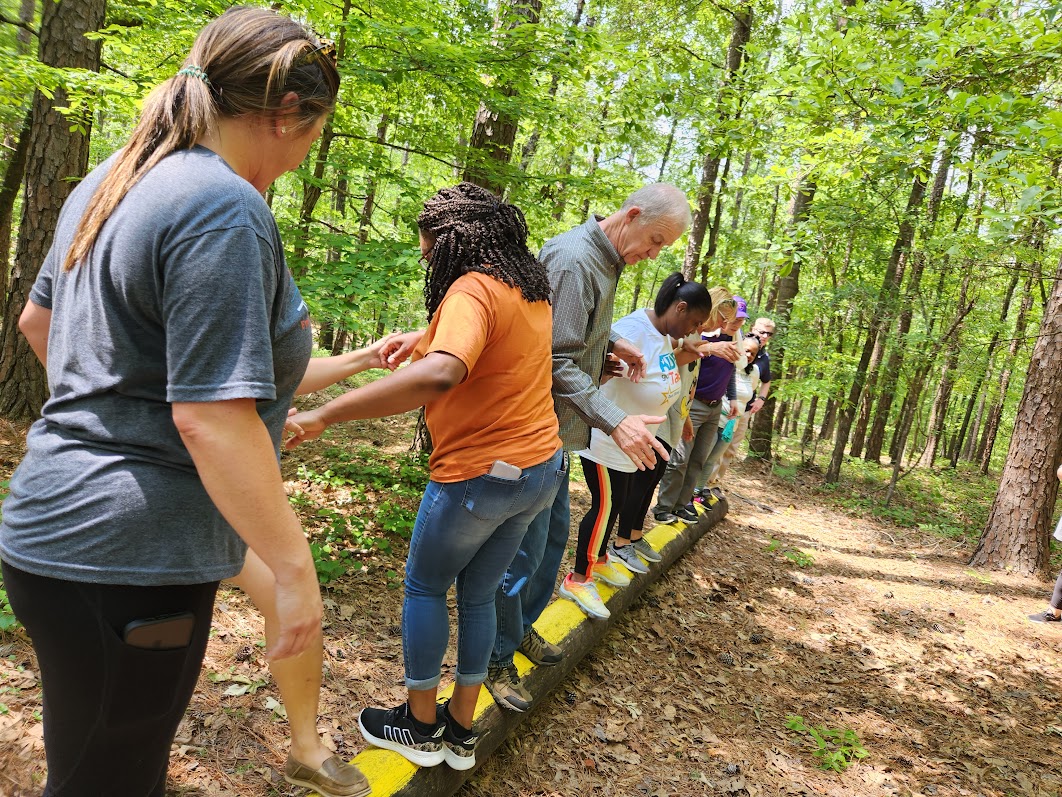 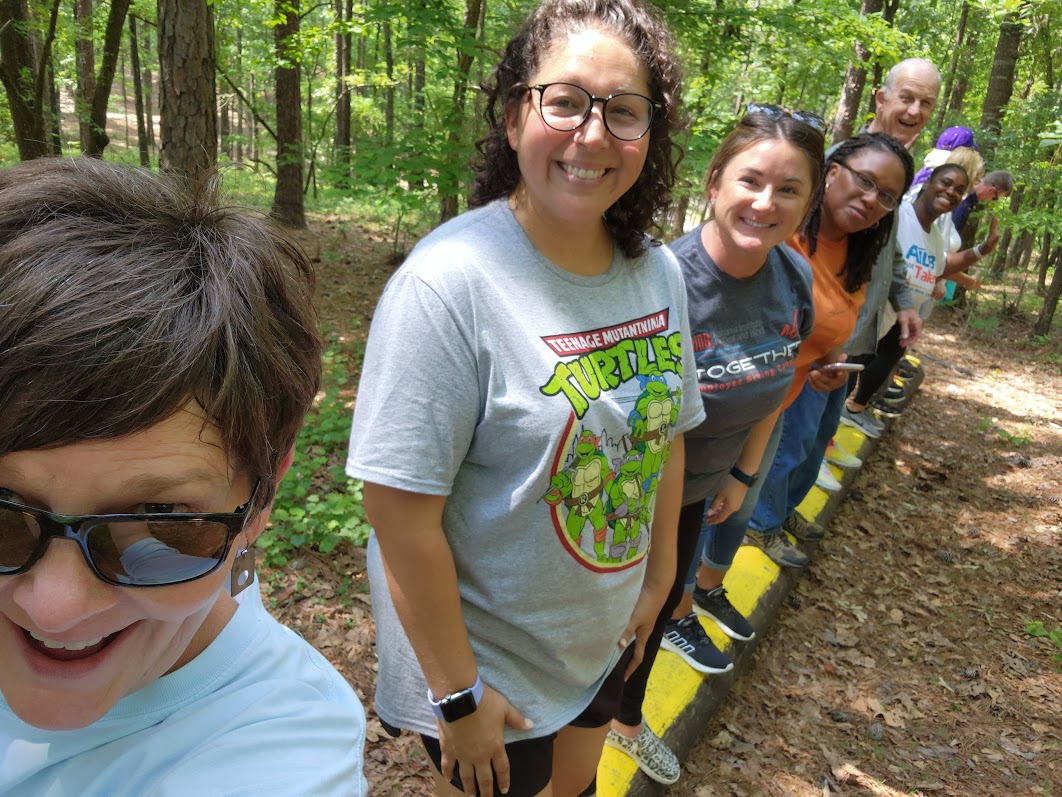 KELLEE
MAY BE OPENING UP HER CAMPAIGN OFFICE!
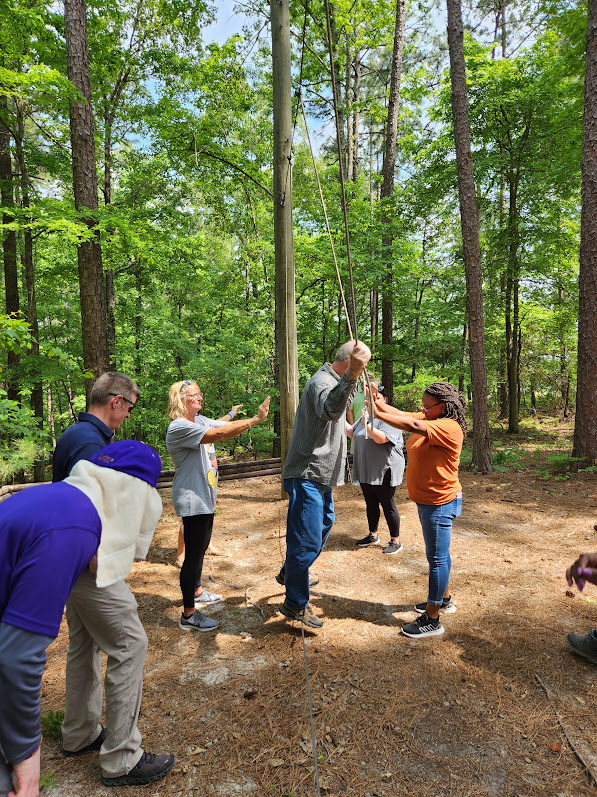 JACK DON’T WORRY WE GOTCHA!!
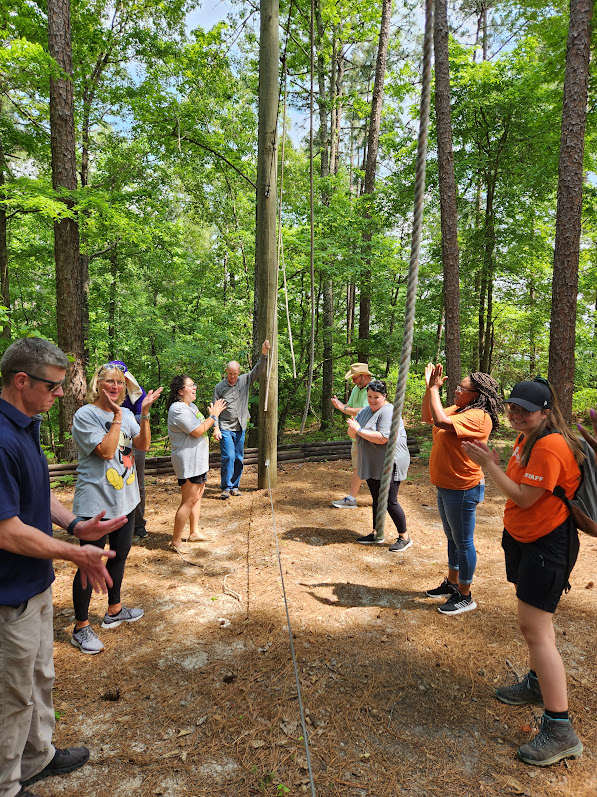 HOW ABOUT A ROUND OF APPLAUSE!!!
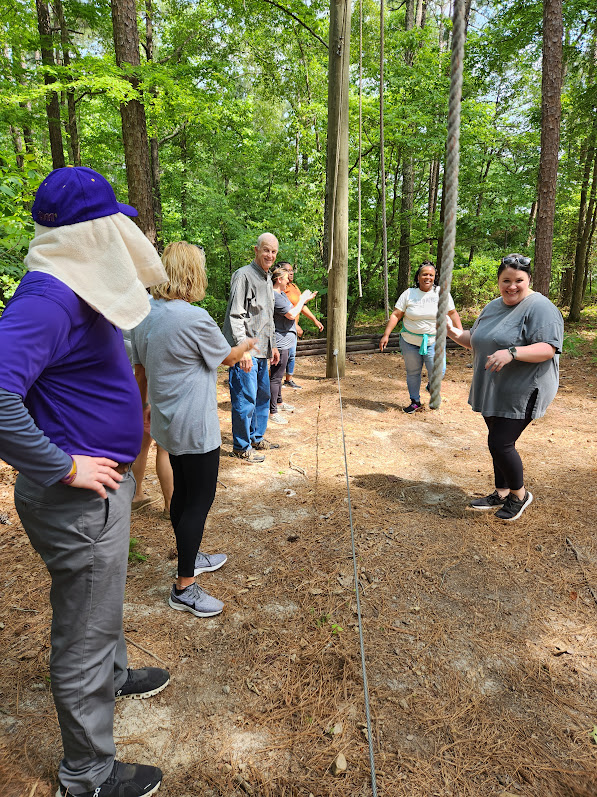 THERE’S THAT MAJIC TOWEL AGAIN!!
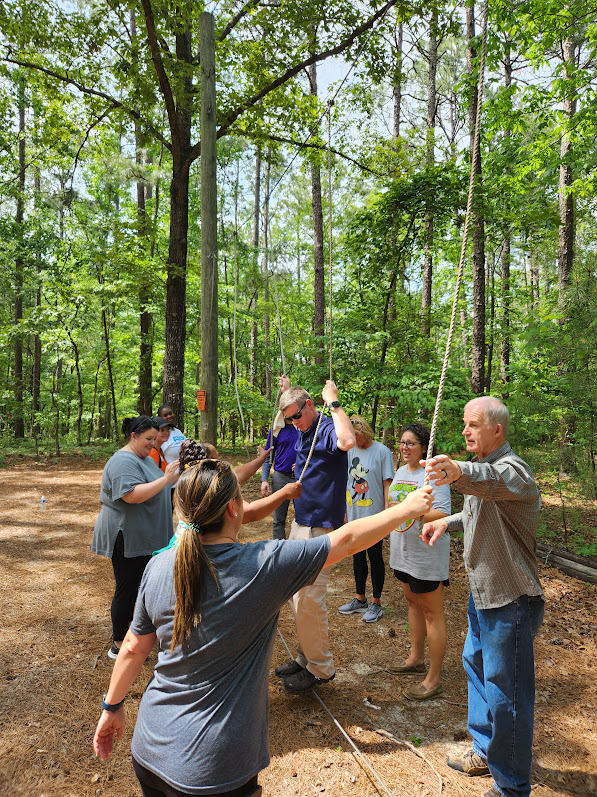 ASHLEY IS ON THE ROPES!!
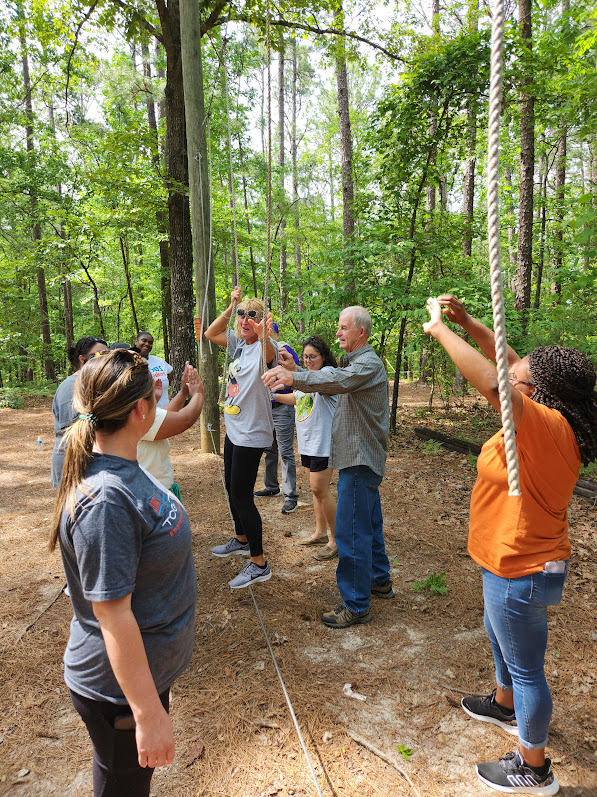 SHARON ON THE ROPES AS WELL!!
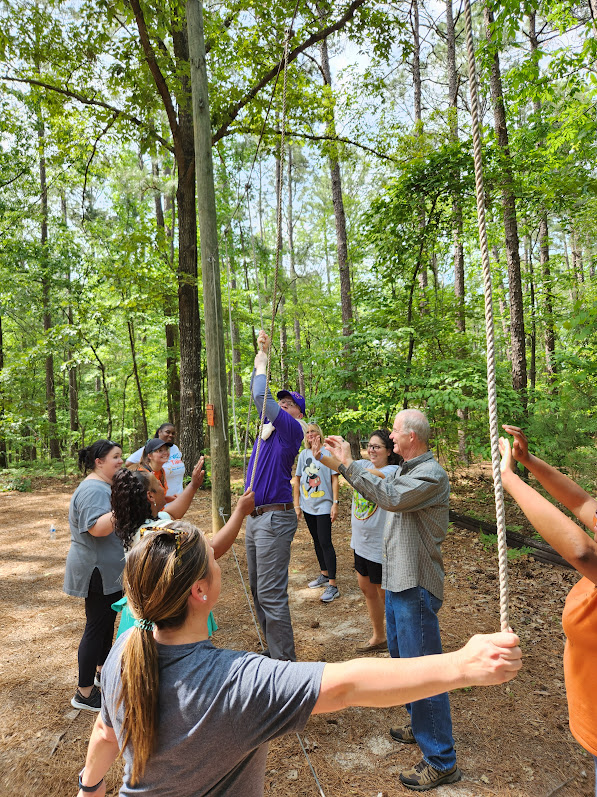 THE MAGIC TOWEL MAN THRILLS THE CROWD!!!
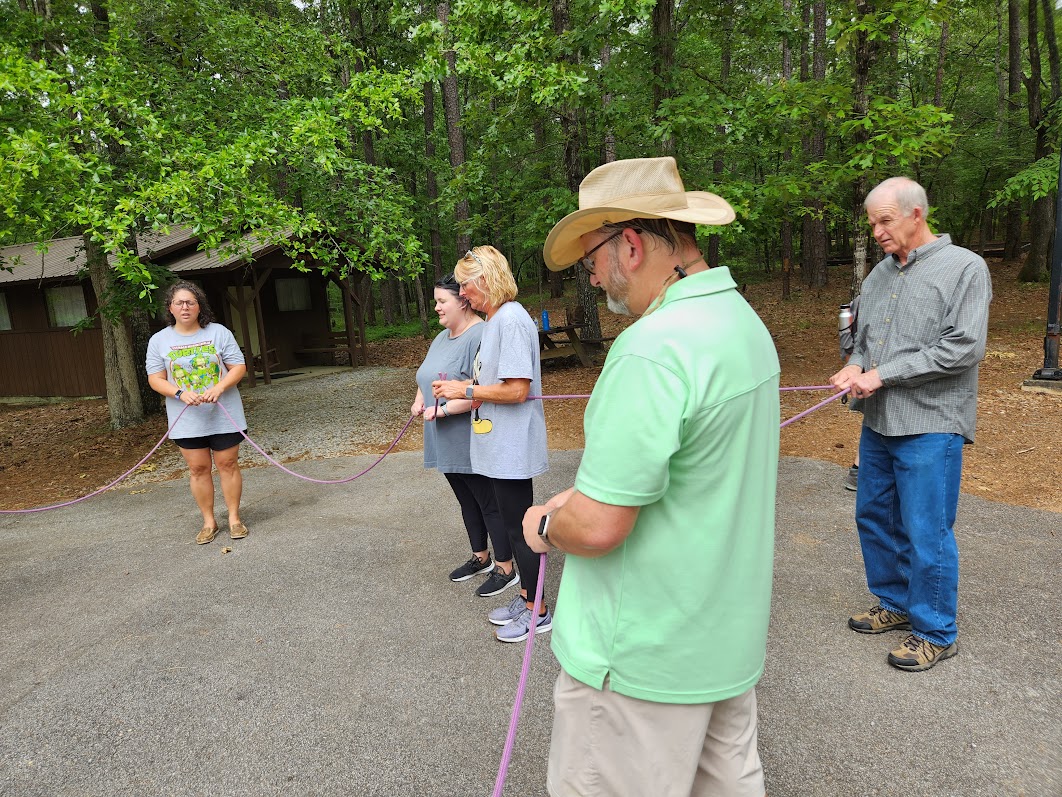 The exorcist has started!
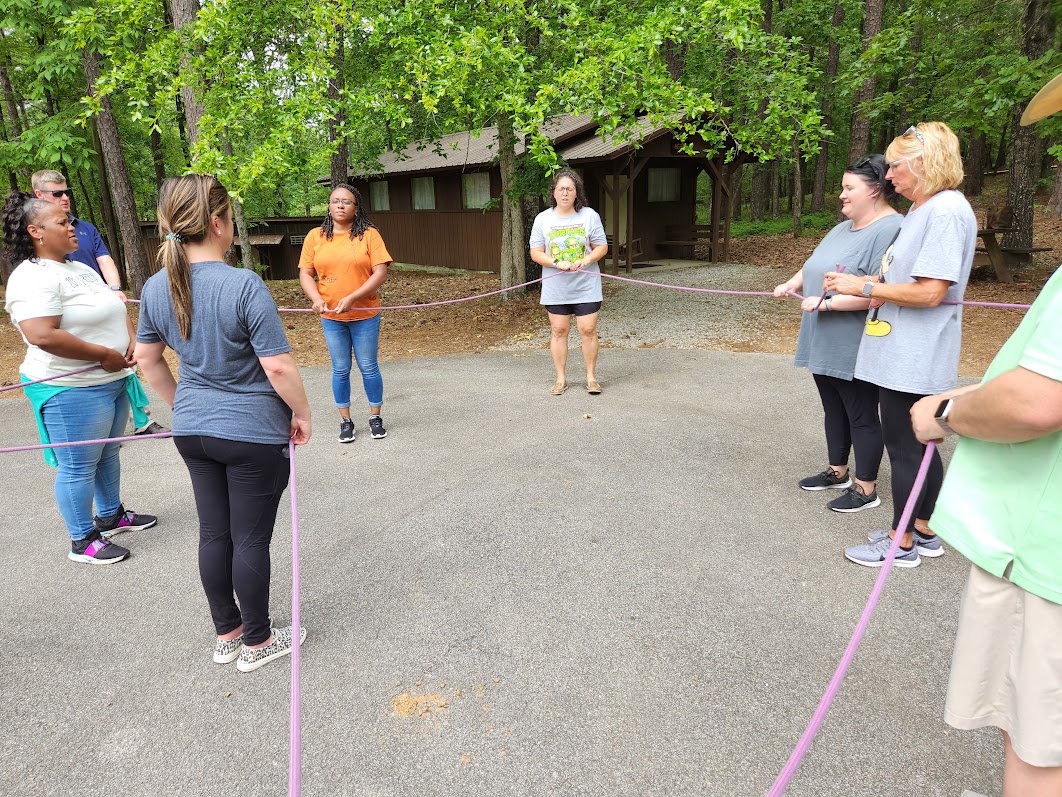 “OUT DAMN SPRIT”
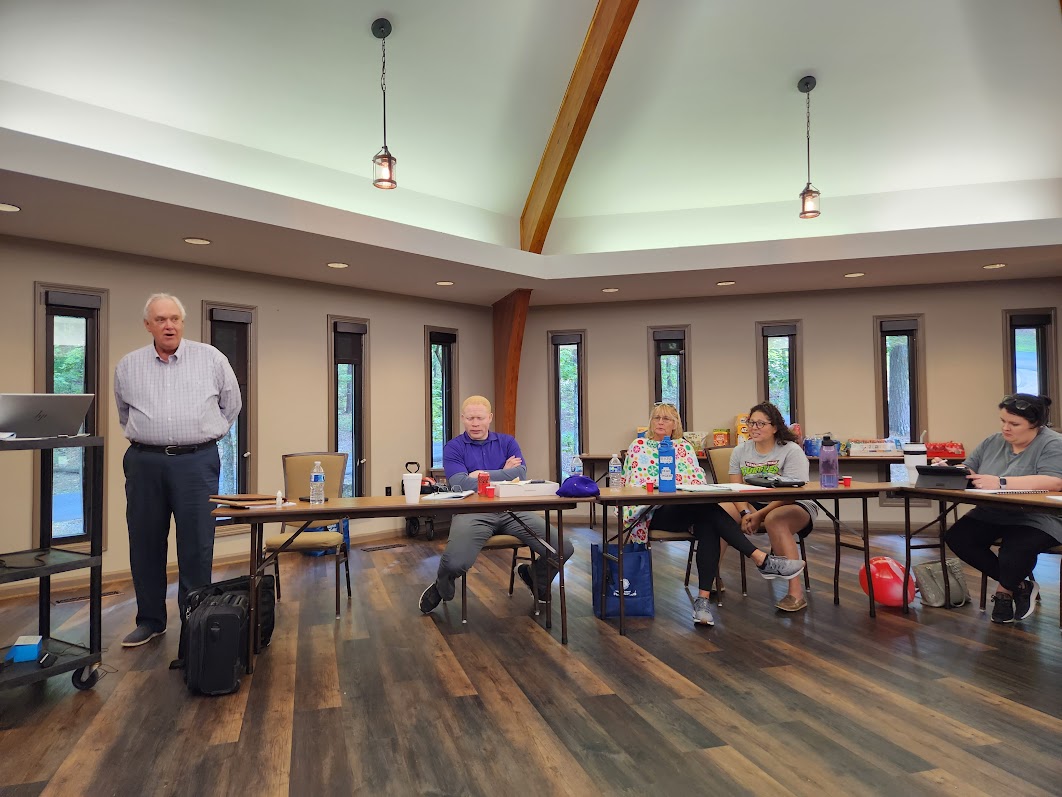 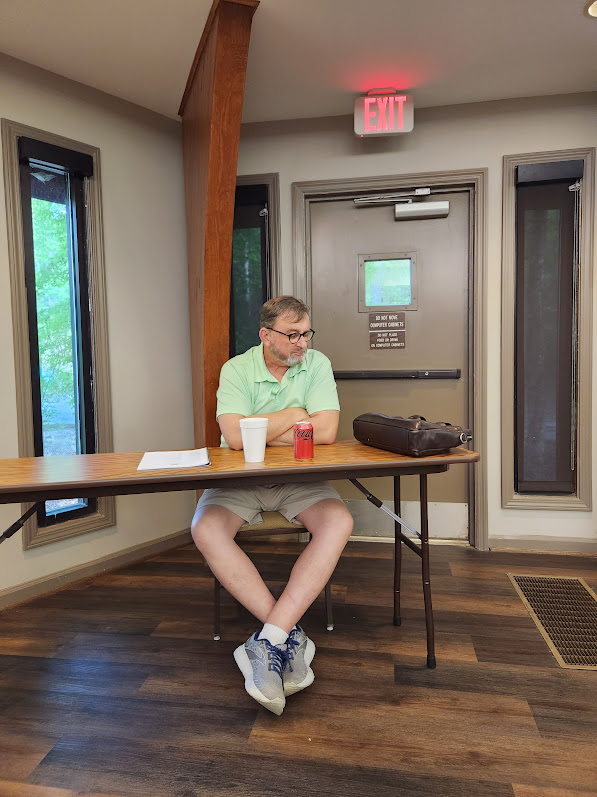 ITS LONELY AT THE TOP!!!
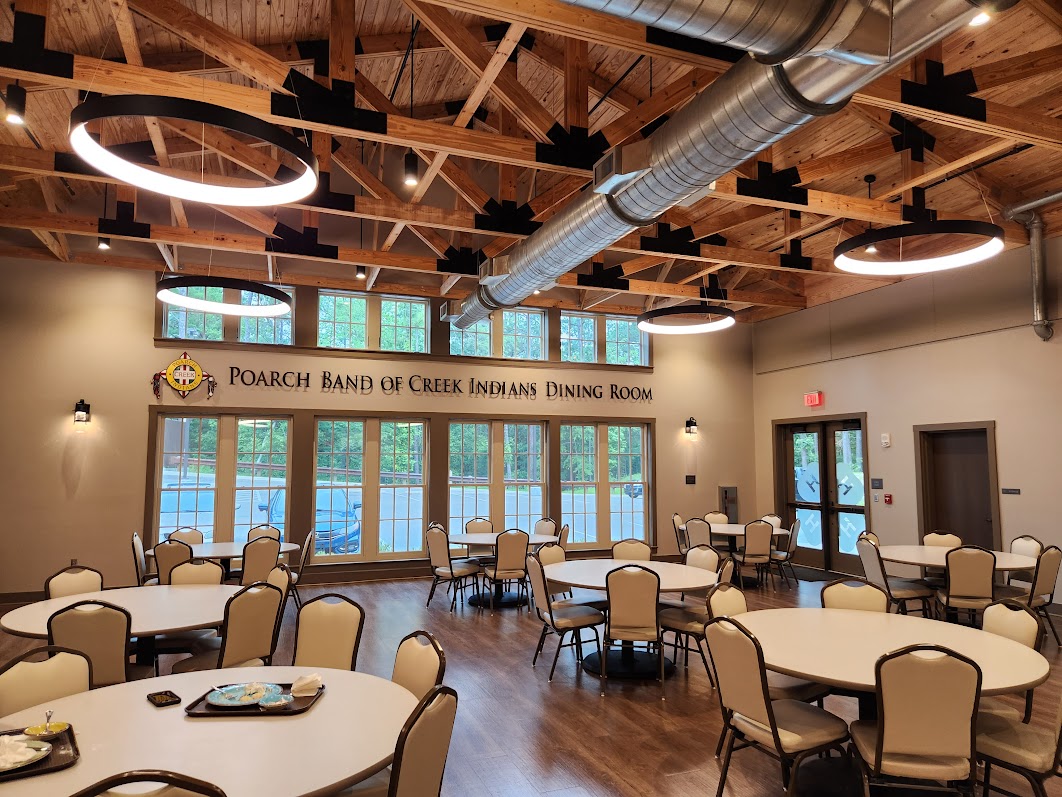 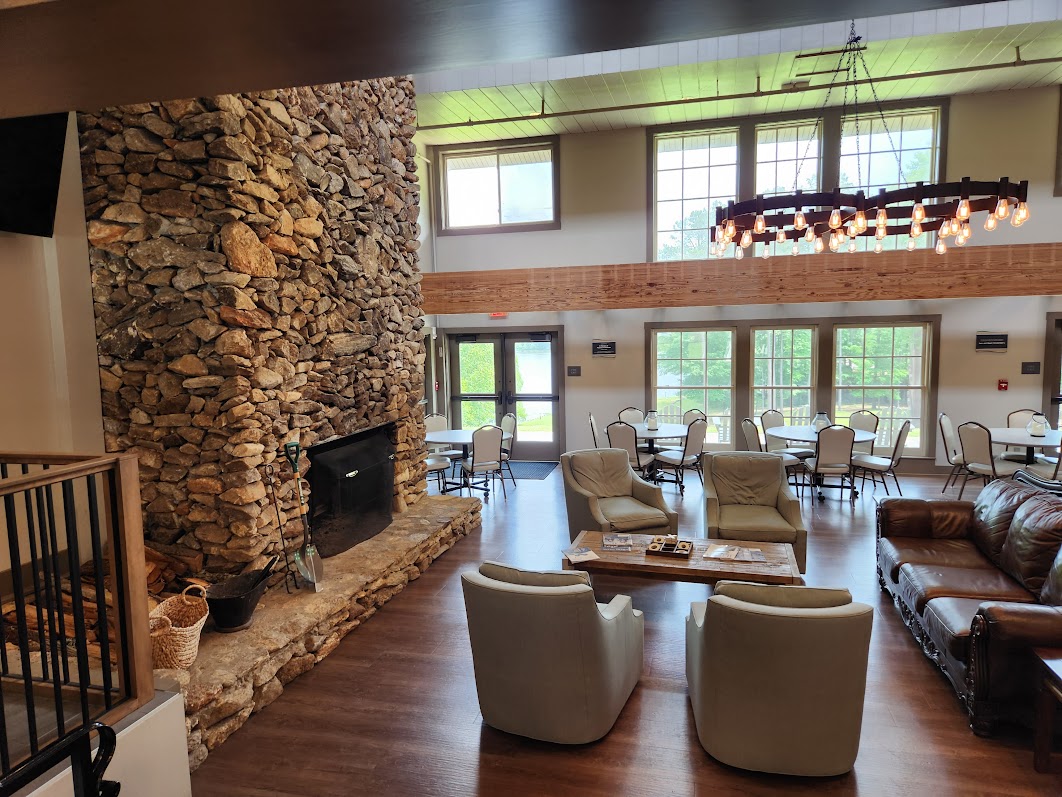 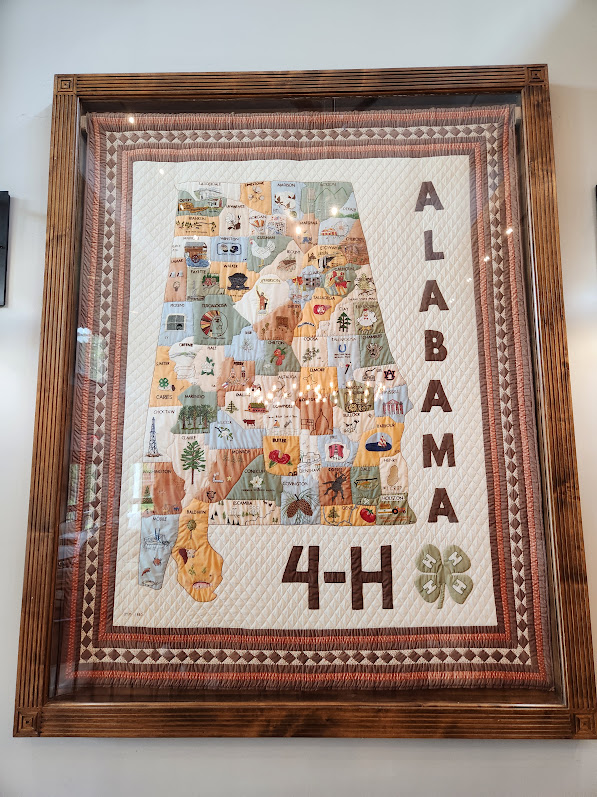 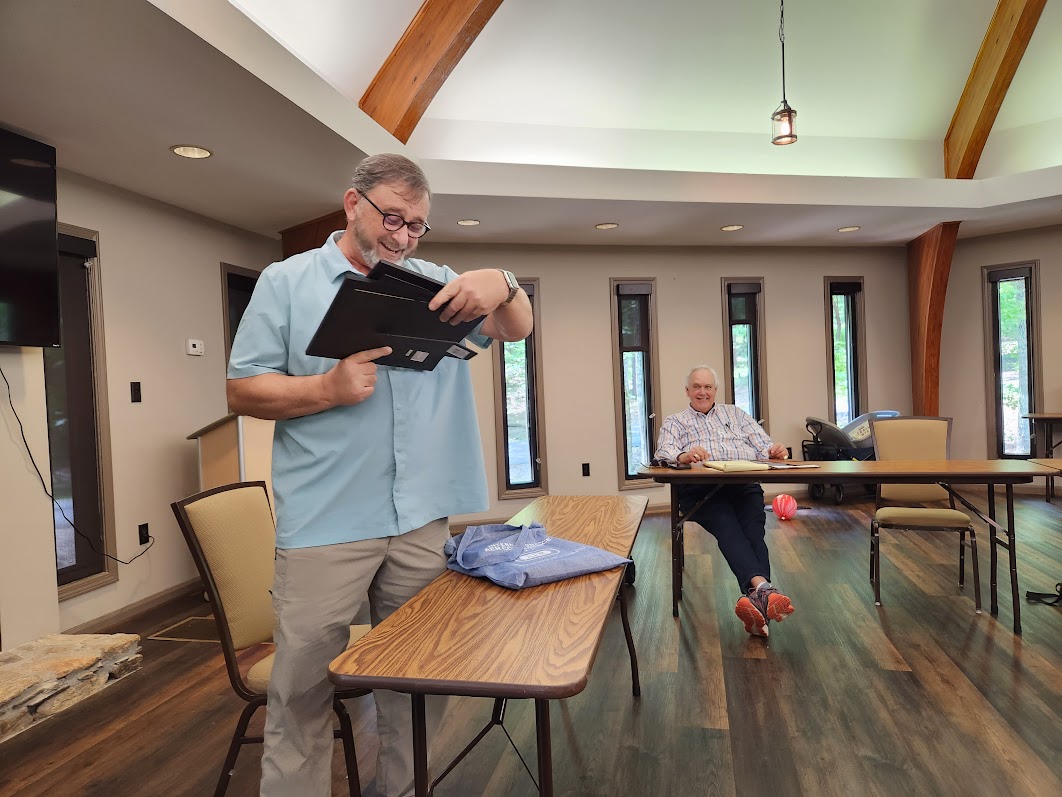 GRADUATION DAY!!!!
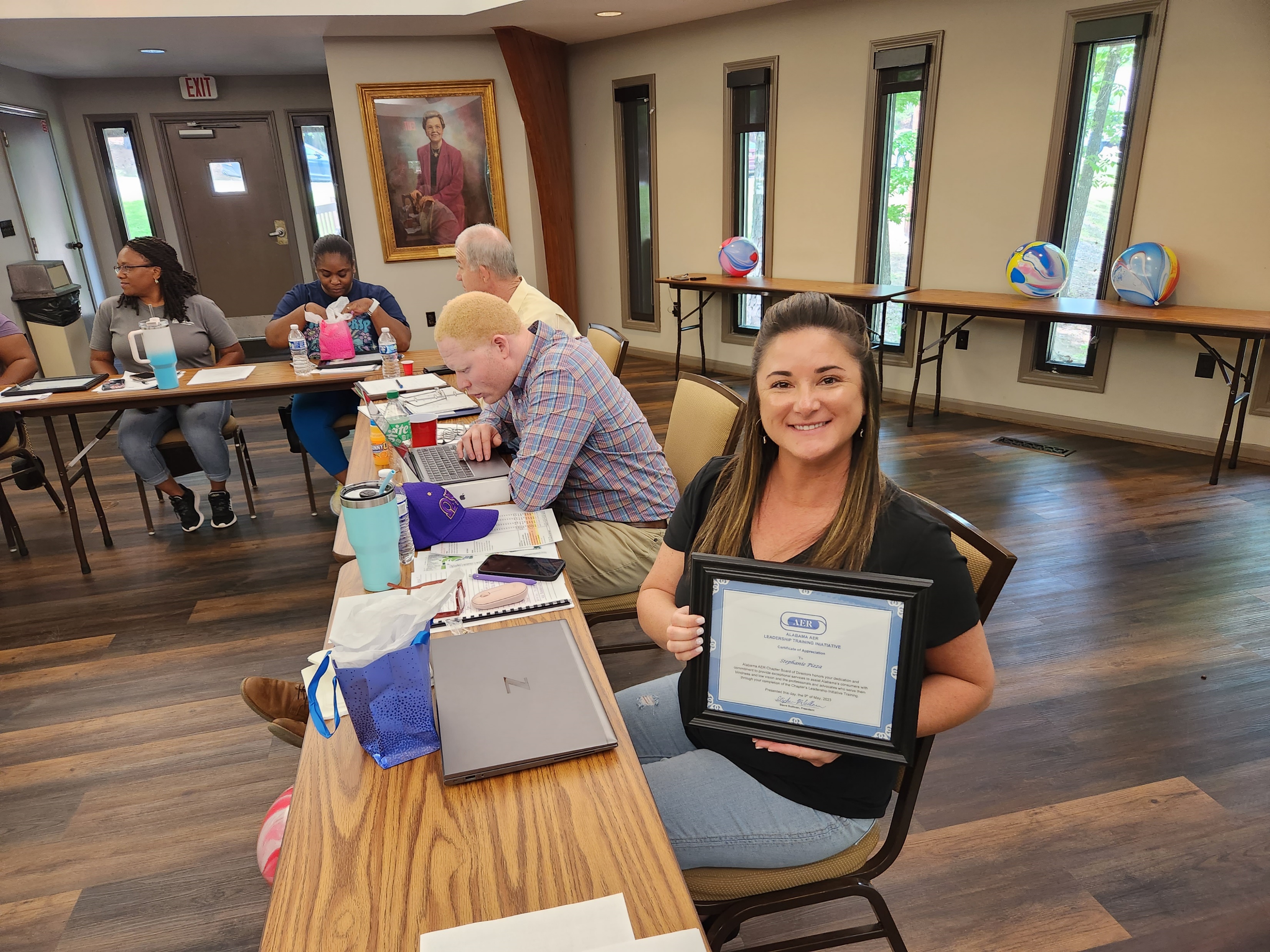 CONGRATULATIONS STEPHANIE!
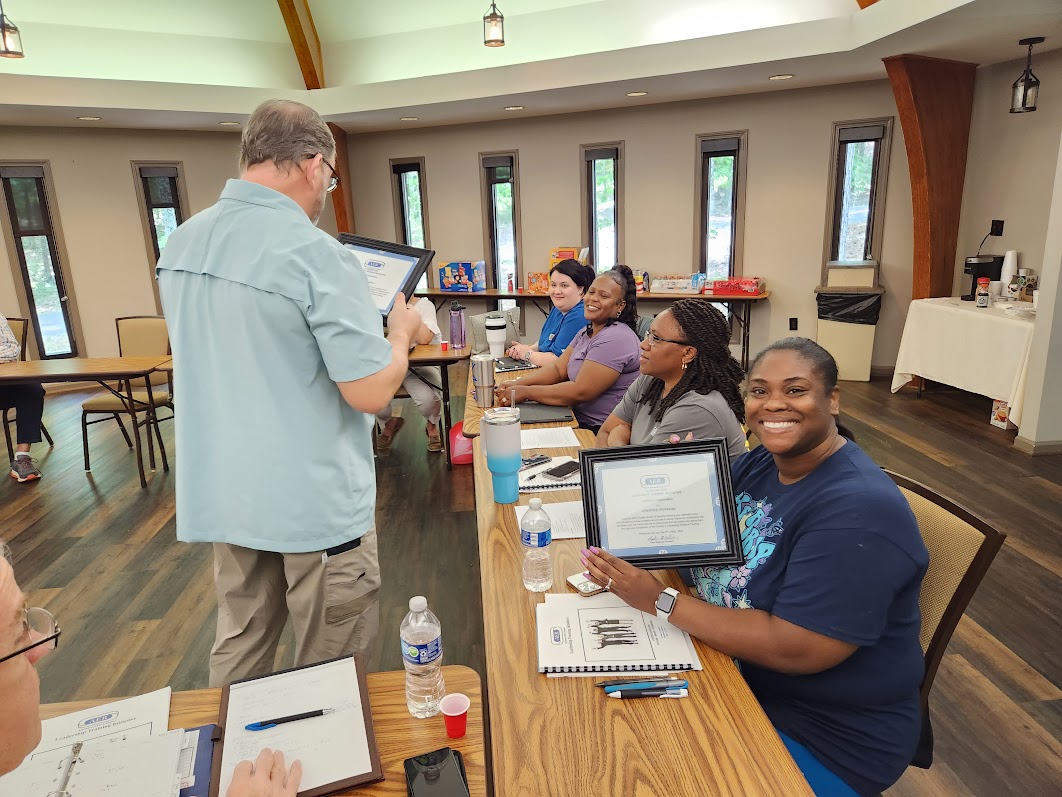 CONGRATULATIONS COURTNEY!
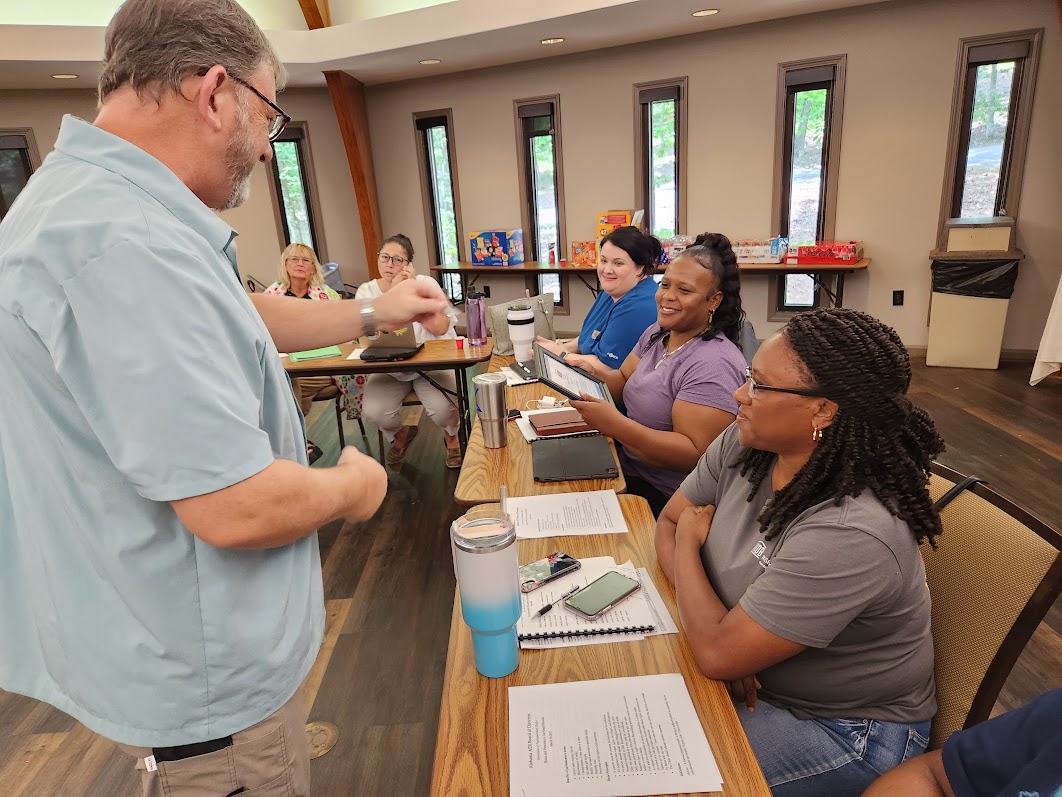 CONGRATULATIONS
MARQUITA!
STEVE PRESENTS AER PINS TO 2023 LTI PARTICIPANTS
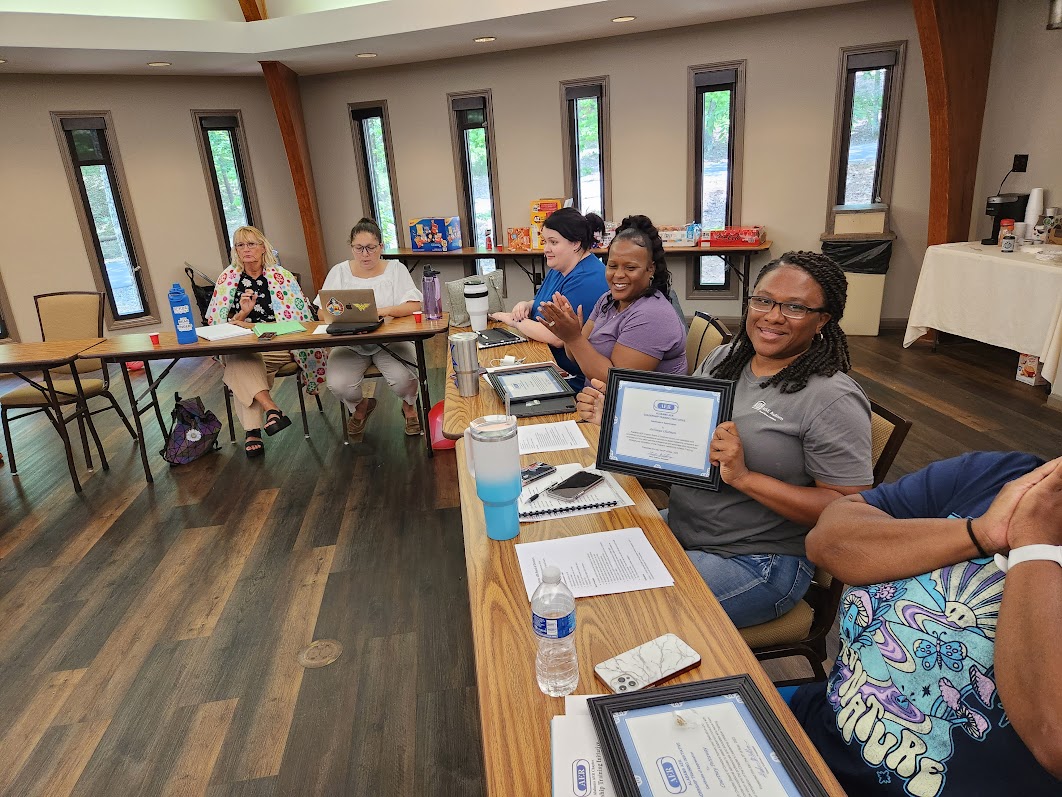 CONGRATULATIONS
LATONYA!
THANKS TO ALL WHO PARTICIPATED IN THE ALABAMA AER CHAPTER’S 2023 LEADERSHIP TRAINING INIATATIVE
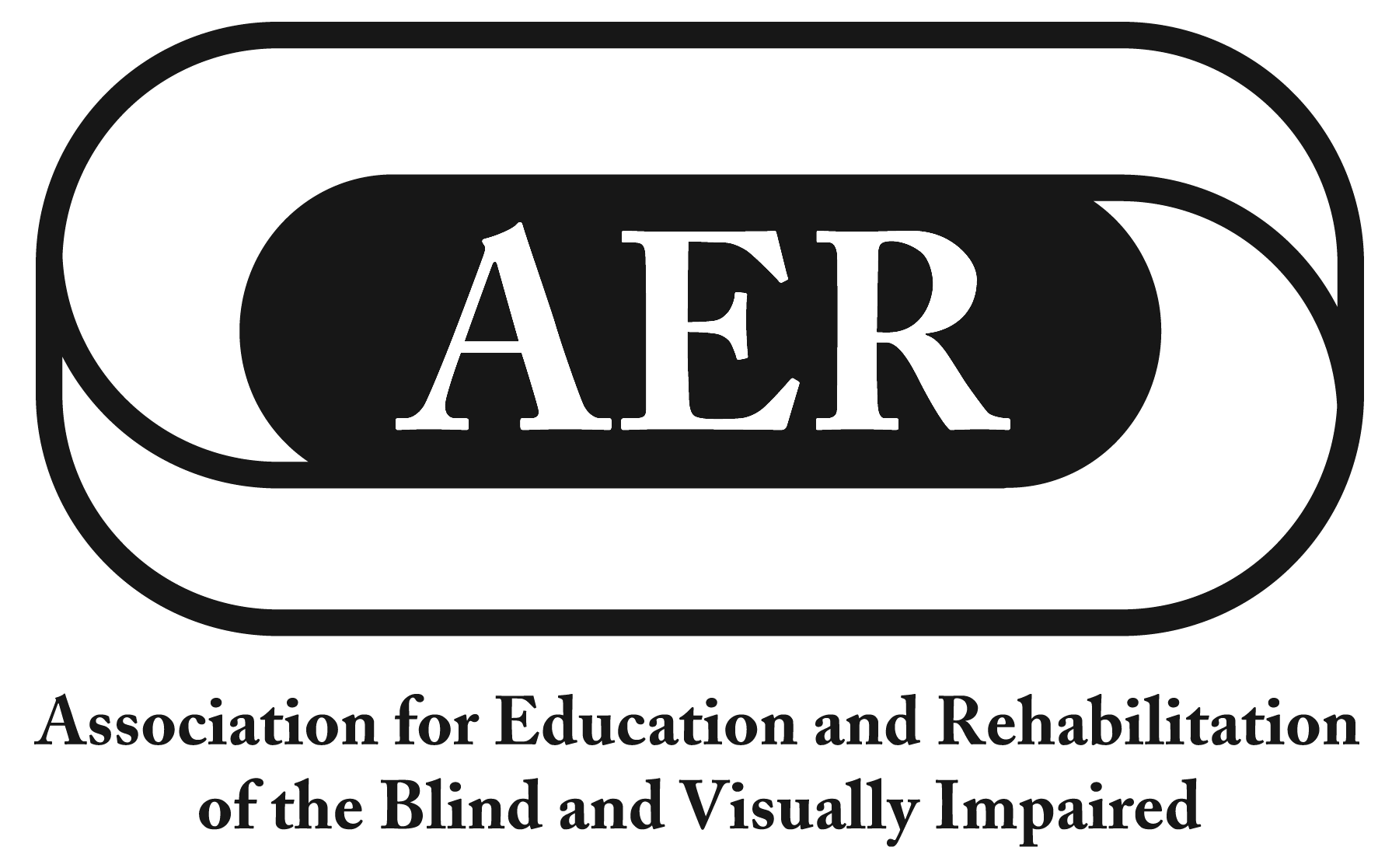 THAT’S ALL FOLKS!!!!